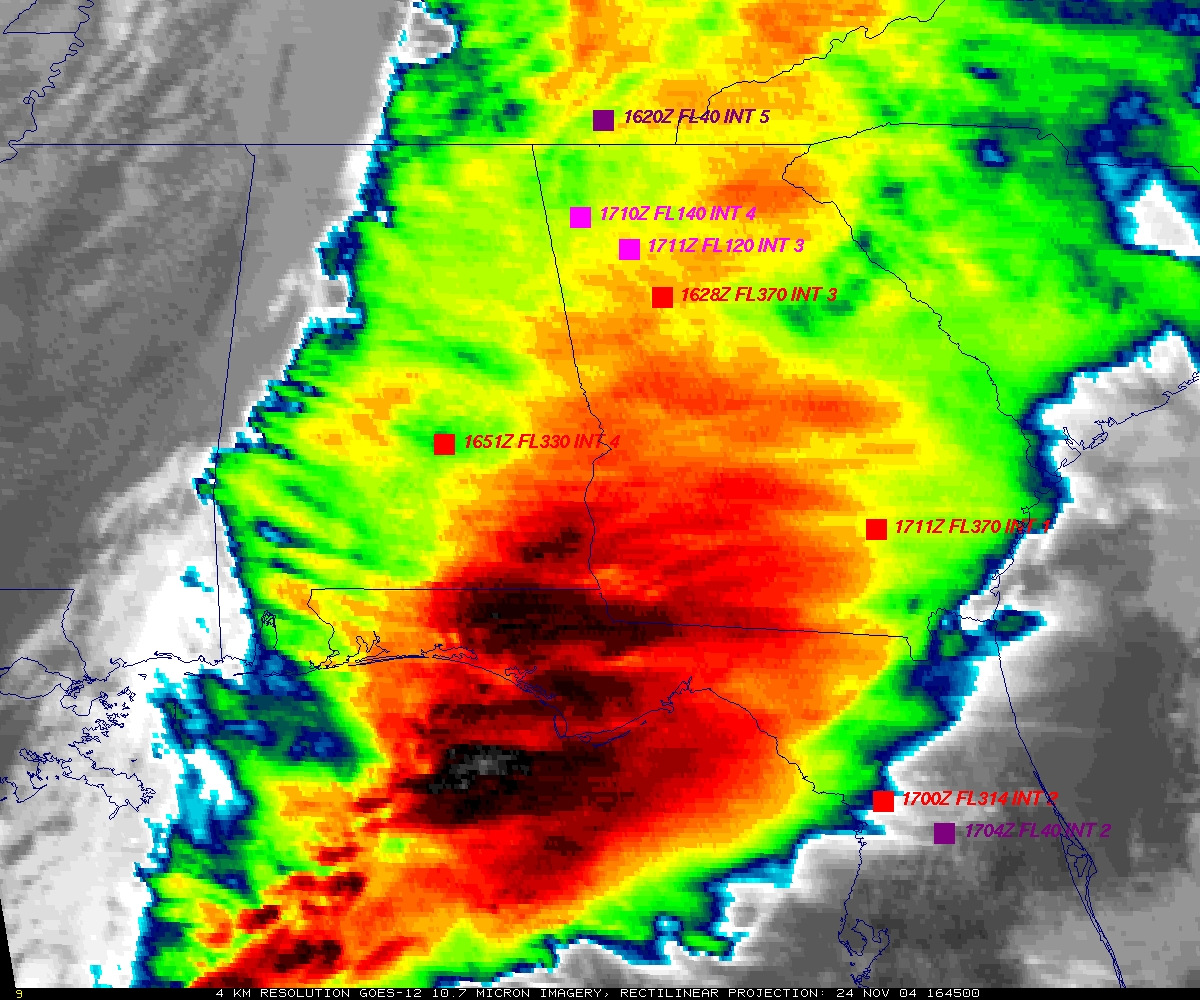 GOES
Figure courtesy of K. Bedka and W. Feltz
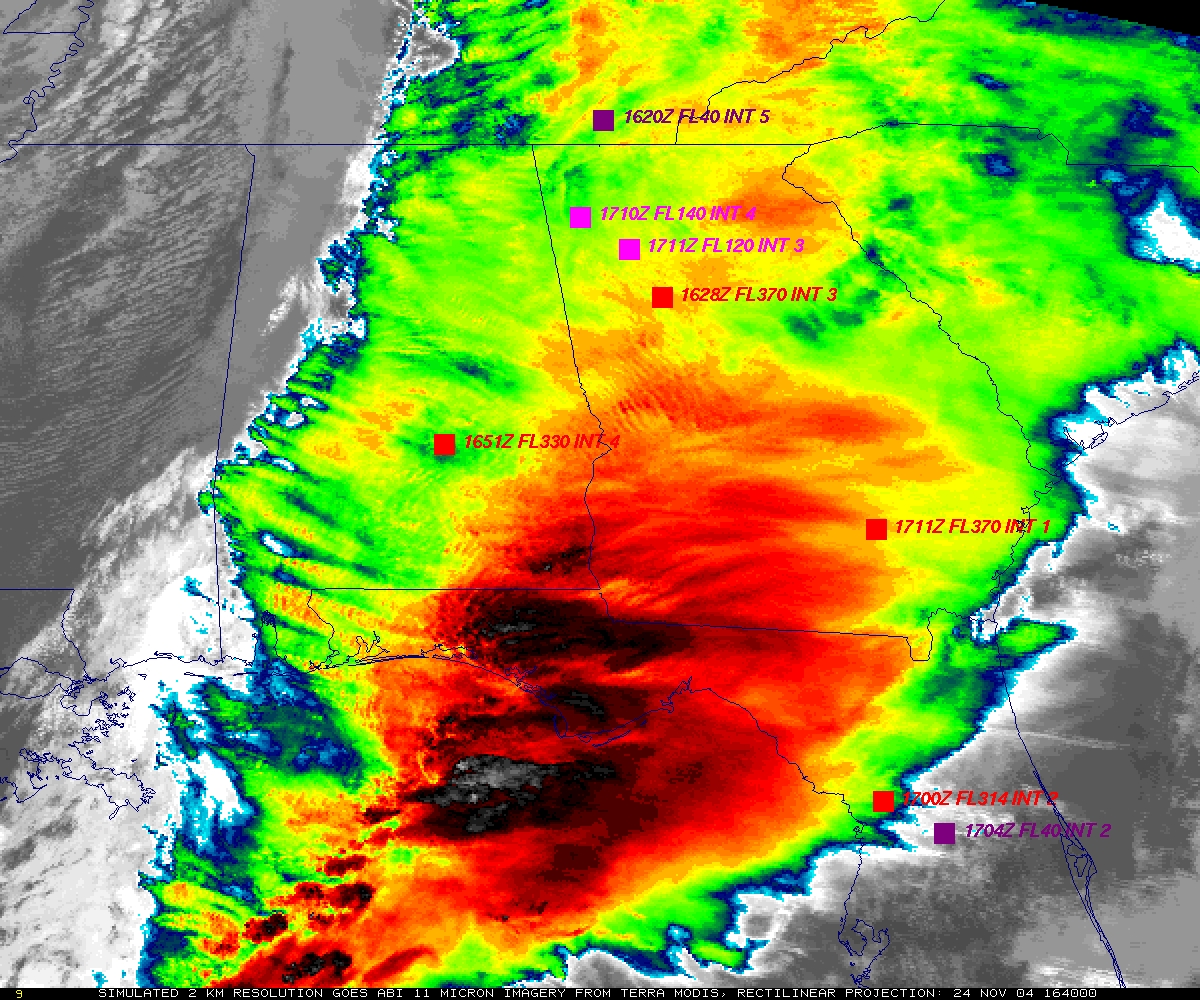 “ABI” from MODIS
2
Figure courtesy of K. Bedka and W. Feltz
Sample “1-min” imagery
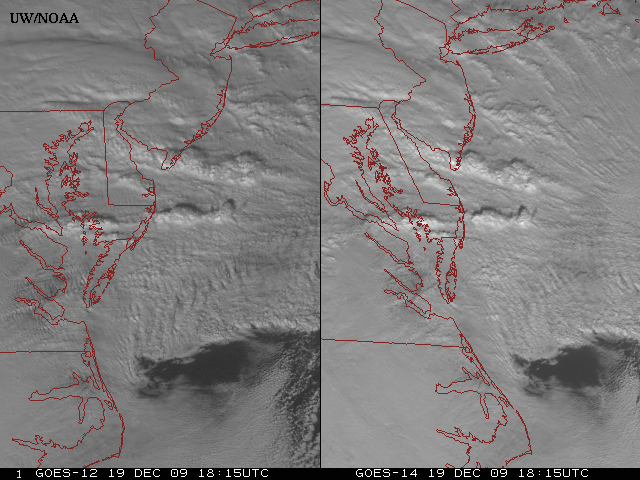 GOES-12
GOES-14
Visible data from the GOES-14 NOAA Science Test, lead by Hillger and Schmit
[Speaker Notes: Note the number of different levels of motion you can see (the cyclonic low level circulation over the ocean through the breaks in the higher clouds)... and you can't distinguish those on the GOES-12 loop.]
Sample “1-min” imagery
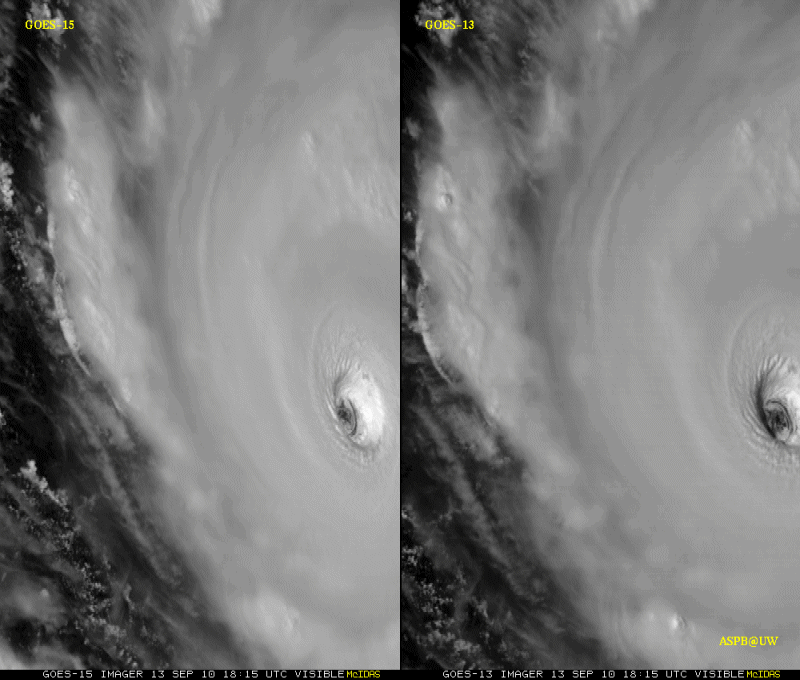 1-min
30-min
Visible data from the GOES-15 NOAA Science Test, lead by Hillger and Schmit
[Speaker Notes: Igor]
ABI “Baseline” Products
Bands may also be used by needed “upstream” products, such as the cloud mask.
ABI “Future Capability” Products
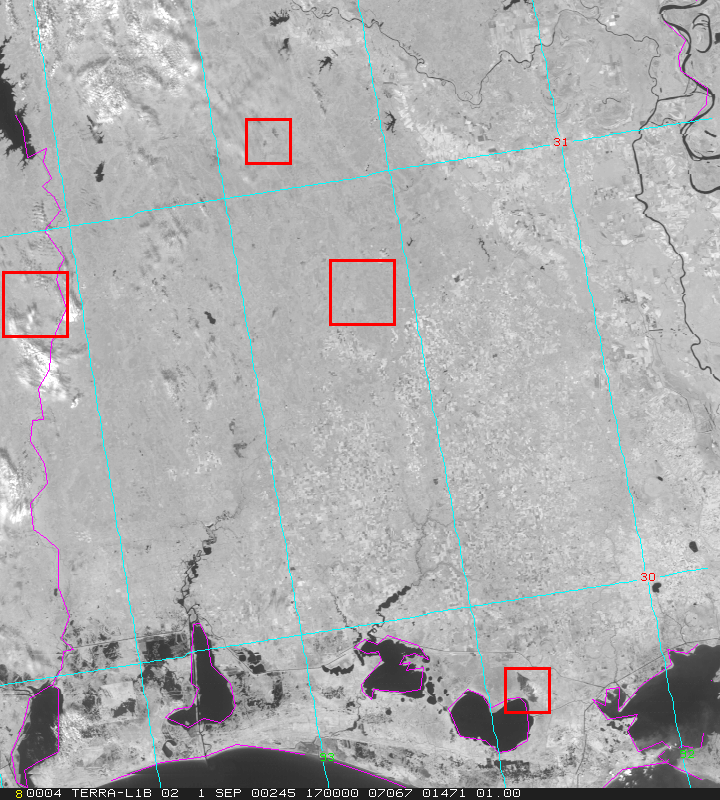 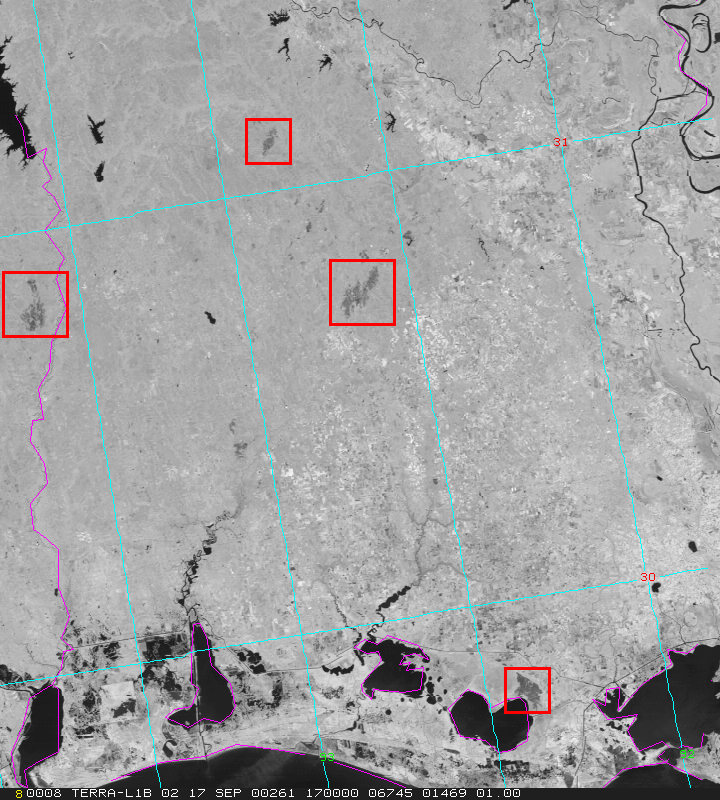 Burn  Scars
Scars (dark regions) caused by biomass burning in early September are
evident in MODIS 250 m NIR channel 2  (0.85 μm) imagery on the 17th.
MODIS Data from GSFC DAAC
MODIS Detects Burn Scars in Louisiana
01 September 2000-- Pre-burning
17 September 2000-- Post-burning
ABI will allow for diurnal characterizations of burn areas, this has implications for re-growth patterns.
7
CIMSS, UW
[Speaker Notes: Figures from Chris Moeller, of CIMSS. The traditional visible 0.6um band does not show the burn scars (not shown).]